Школьный спортивный клуб ______________________________________________
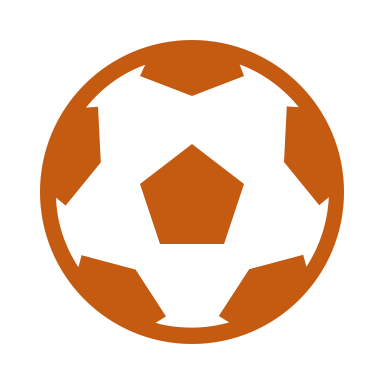 Год создания ШСК (в соответствии с Всероссийским реестром) __2017г____
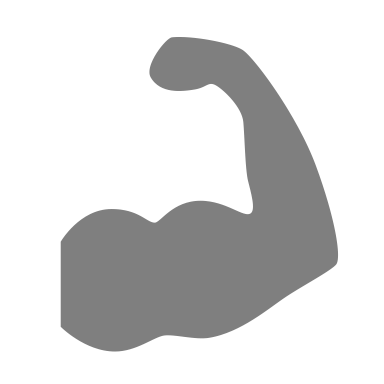 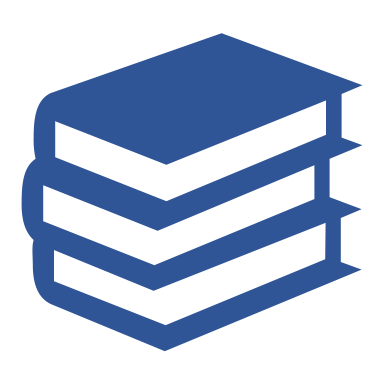 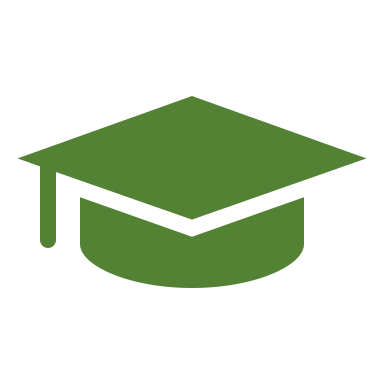 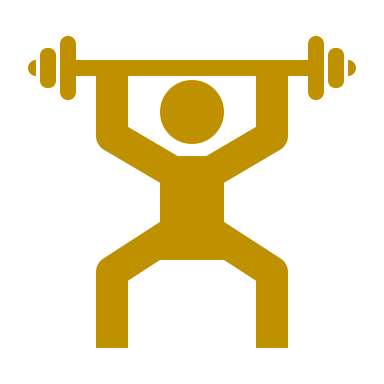